Vectors
Note: Put the Autograph files in the same folder as this presentation, and the hyperlinks should work!
Twitter: @Owen134866

www.mathsfreeresourcelibrary.com
Prior Knowledge Check
Teachings for 
Exercise 9A
Vectors
You need to be able to write the equation of a straight line in three dimensions in vector form
Direction vector
Position vector
In 2 dimensions:
In 3 dimensions:
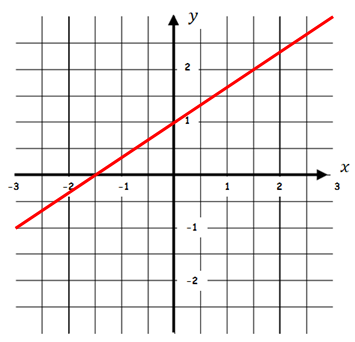 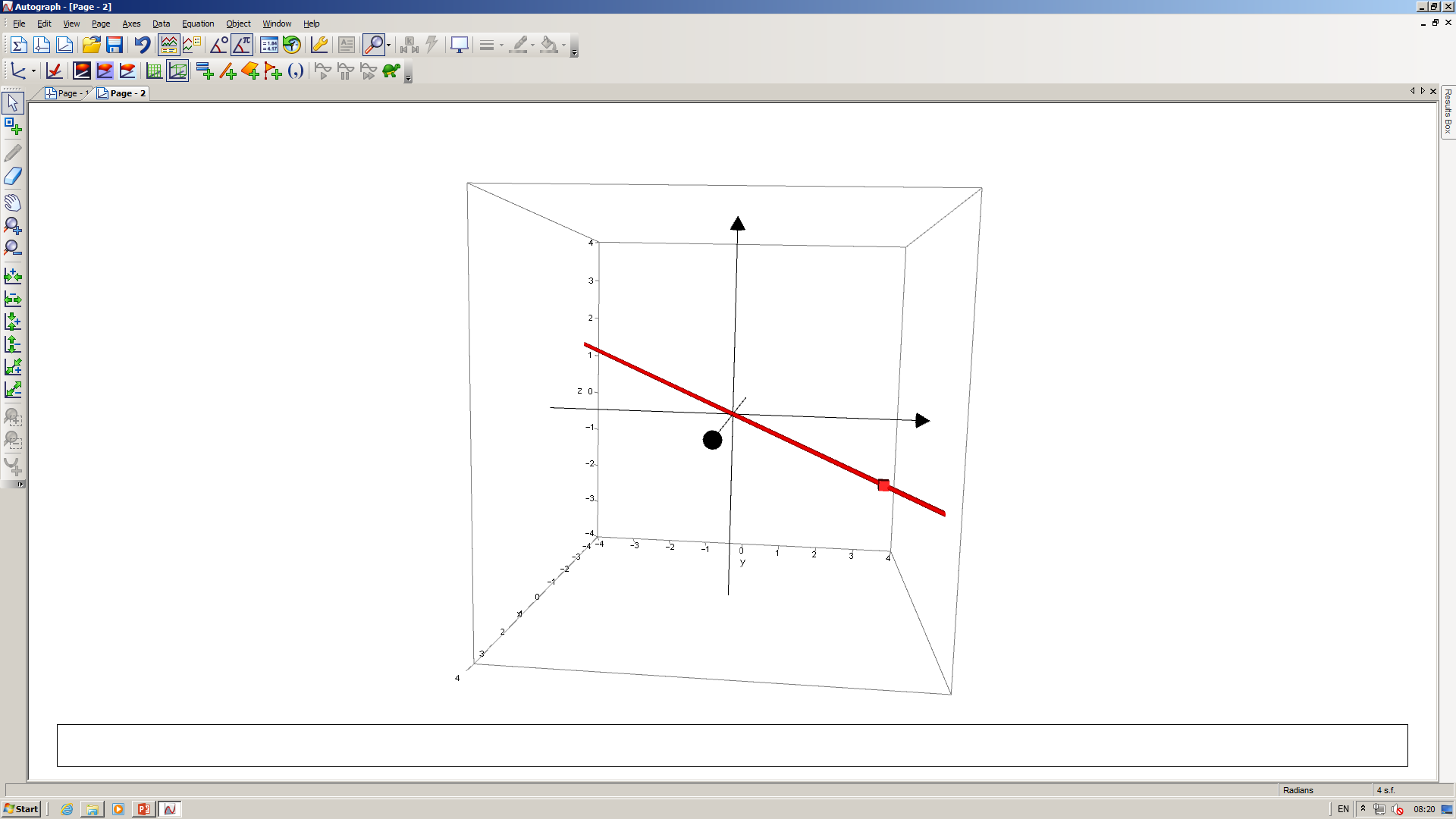 CLICK
9A
Vectors
You need to be able to write the equation of a straight line in three dimensions in vector form
In 2 dimensions:
In 3 dimensions:
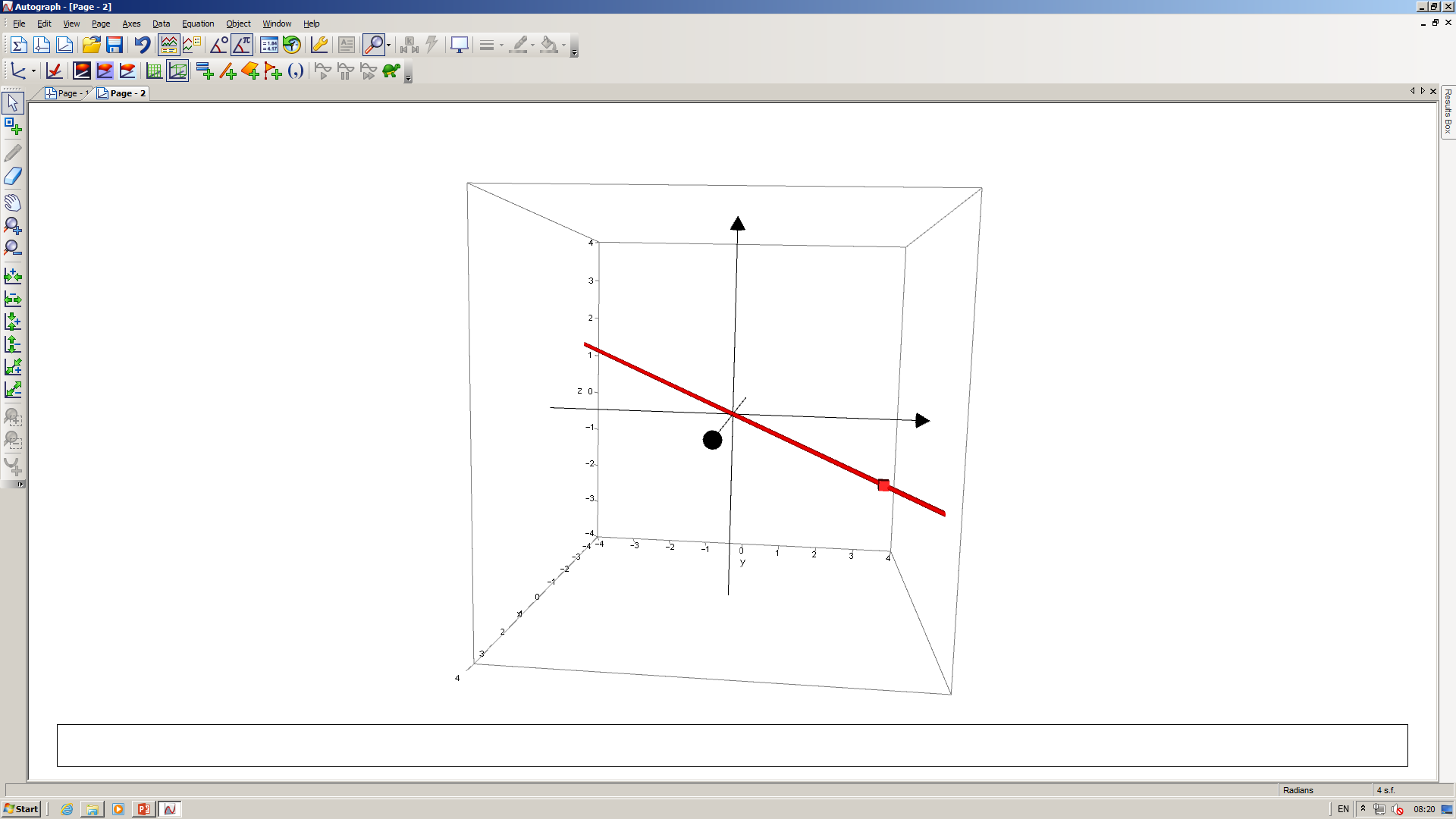 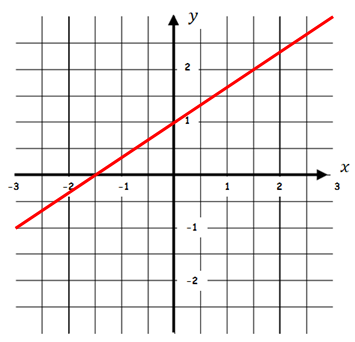 9A
Vectors
You need to be able to write the equation of a straight line in three dimensions in vector form
The direction vector represents the direction the line is moving
Overall, this tells us that any point on the line is equal to the position vector, plus a multiple of the direction vector…
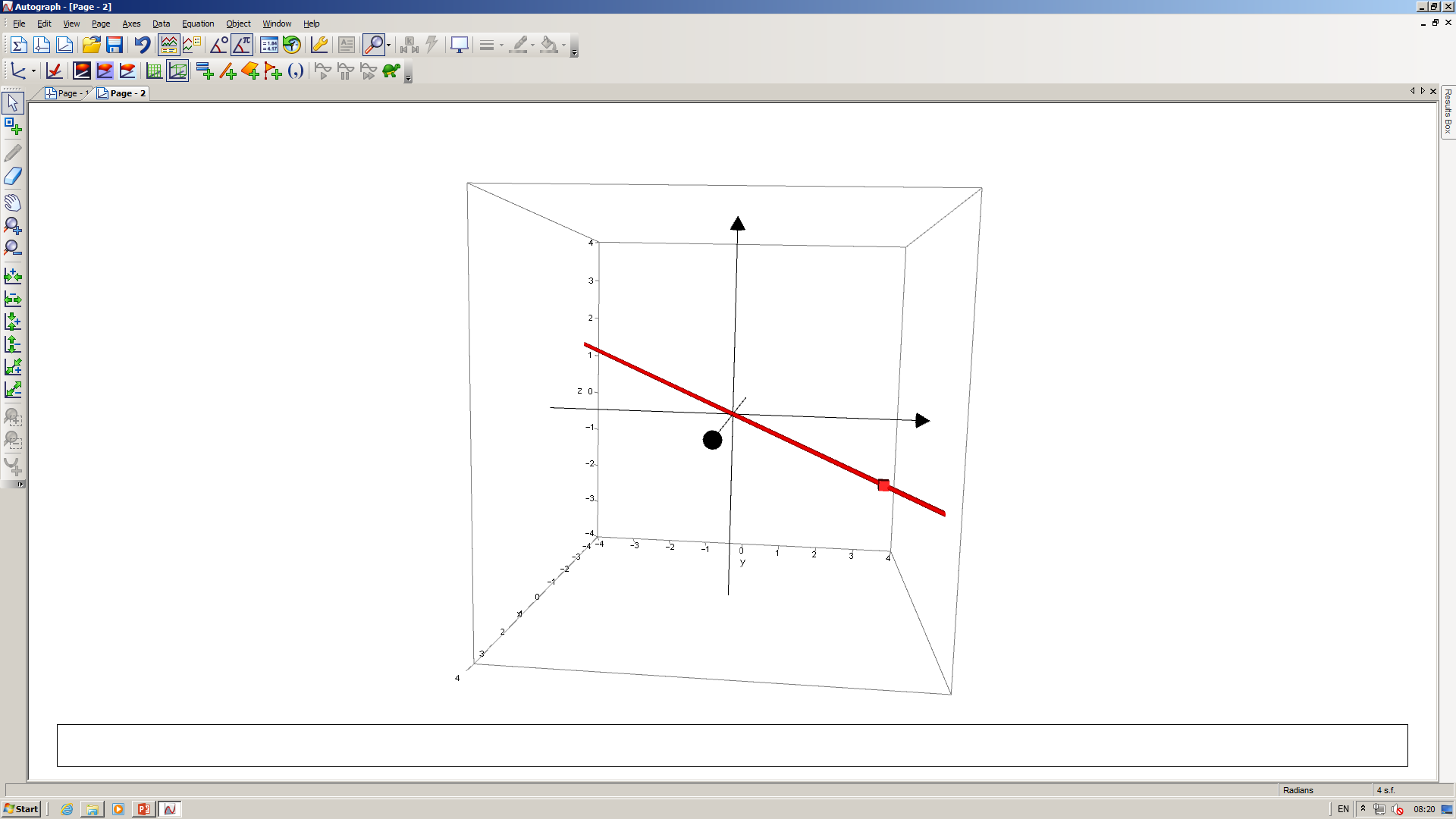 This position vector represents a specific point on the line
9A
Vectors
Replace the position vector and the direction vector
Alternative forms
 You can also write the vector in these ways…
9A
Vectors
Calculate
 Now we have the direction vector, we can use either of the position vectors to form the equation…
9A
Vectors
We know from the question that the final coordinate is 0…
Add 2t
Divide by 2
9A
Vectors
Check position vector is on the line
Calculate
So this position vector is on the line!
Check direction vector is parallel
As one is a multiple of the other, they are parallel!
9A
Vectors
The general point on the line can be written algebraically from the equation given in vector form
This is the equation of a straight line in 3 dimensions, but given in Cartesian form!
9A
Vectors
Sub in values
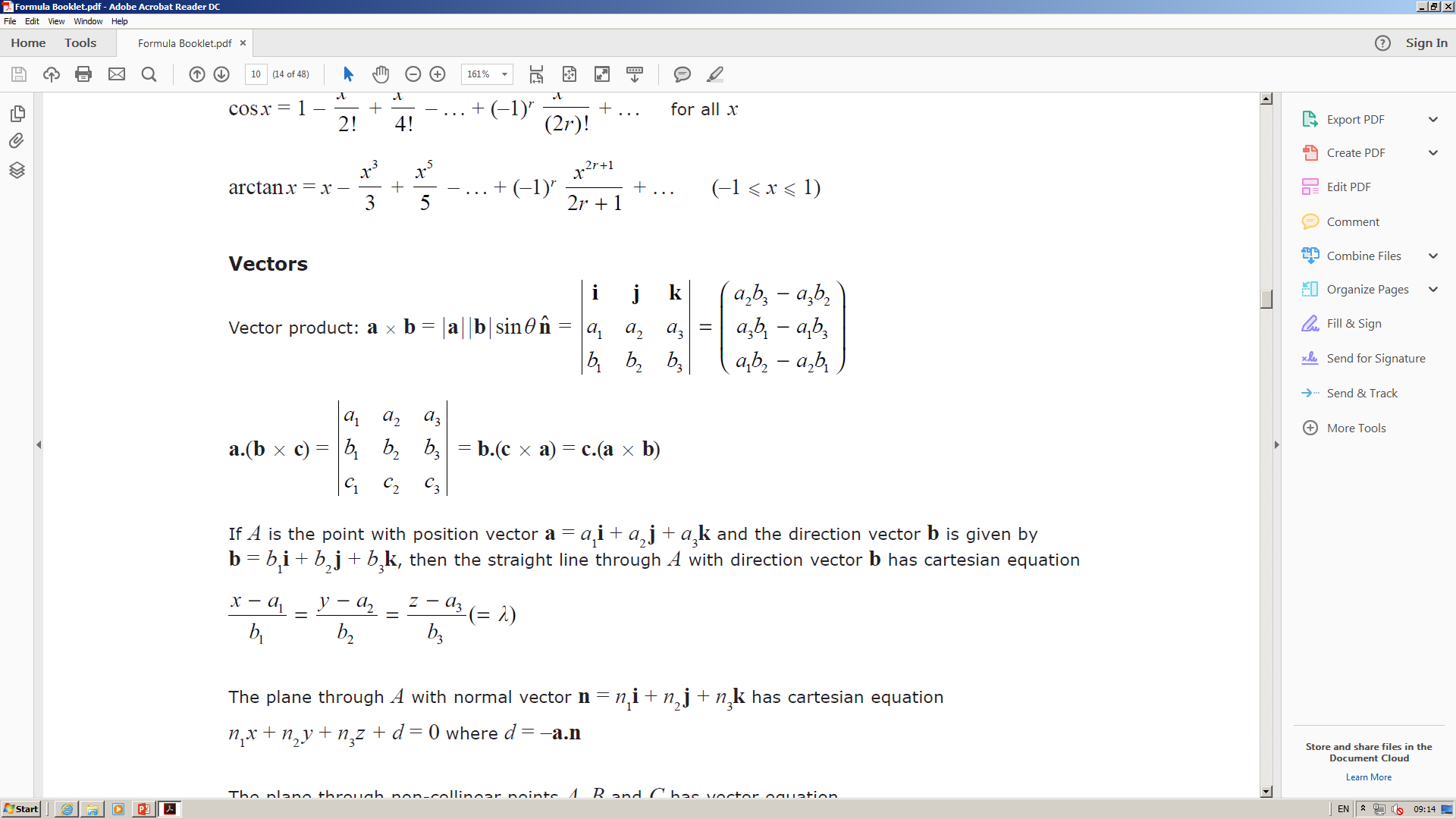 9A
Vectors
Solve
Solve
9A
Vectors
A 2D sketch is fine – you do not need to try and draw the information in 3D!
Rewrite
9A
Vectors
A 2D sketch is fine – you do not need to try and draw the information in 3D!
Calculate
9A
Vectors
A 2D sketch is fine – you do not need to try and draw the information in 3D!
Sub in values
Square both sides
We can replace x, y and z!
9A
Vectors
A 2D sketch is fine – you do not need to try and draw the information in 3D!
Simplify
Expand and rearrange
Divide by 6
Factorise
Solve
9A
Vectors
A 2D sketch is fine – you do not need to try and draw the information in 3D!
Calculate
9A
Teachings for 
Exercise 9B
Vectors
Imagine we have a plane, which we want to find the vector equation of:
You need to be able to use the vector and Cartesian forms of the equation of a plane

A plane is defined as a flat, two-dimensional surface that extends infinitely far…
To account for the fact that it is a plane, we need 2 different non-parallel vectors in the plane…
9B
Vectors
Imagine we have a plane, which we want to find the vector equation of:
You need to be able to use the vector and Cartesian forms of the equation of a plane

A plane is defined as a flat, two-dimensional surface that extends infinitely far…
9B
Vectors
Imagine we have a plane, which we want to find the vector equation of:
You need to be able to use the vector and Cartesian forms of the equation of a plane

A plane is defined as a flat, two-dimensional surface that extends infinitely far…
 Remember that fundamentally, any equation describes a set of coordinates that follow a rule

The equation form above describes a set of coordinates that all lie in the same plane

That plane’s location is determined by the values of the coordinates used
A general point in the plane
The position vector of a point in the plane
Two non-parallel, non-zero vectors in the plane
In this form, any position in the plane can be reached!
9B
Vectors
Sub in values
Sub in values
Calculate
Calculate
9B
Vectors
Remember that other forms are also acceptable!
9B
Vectors
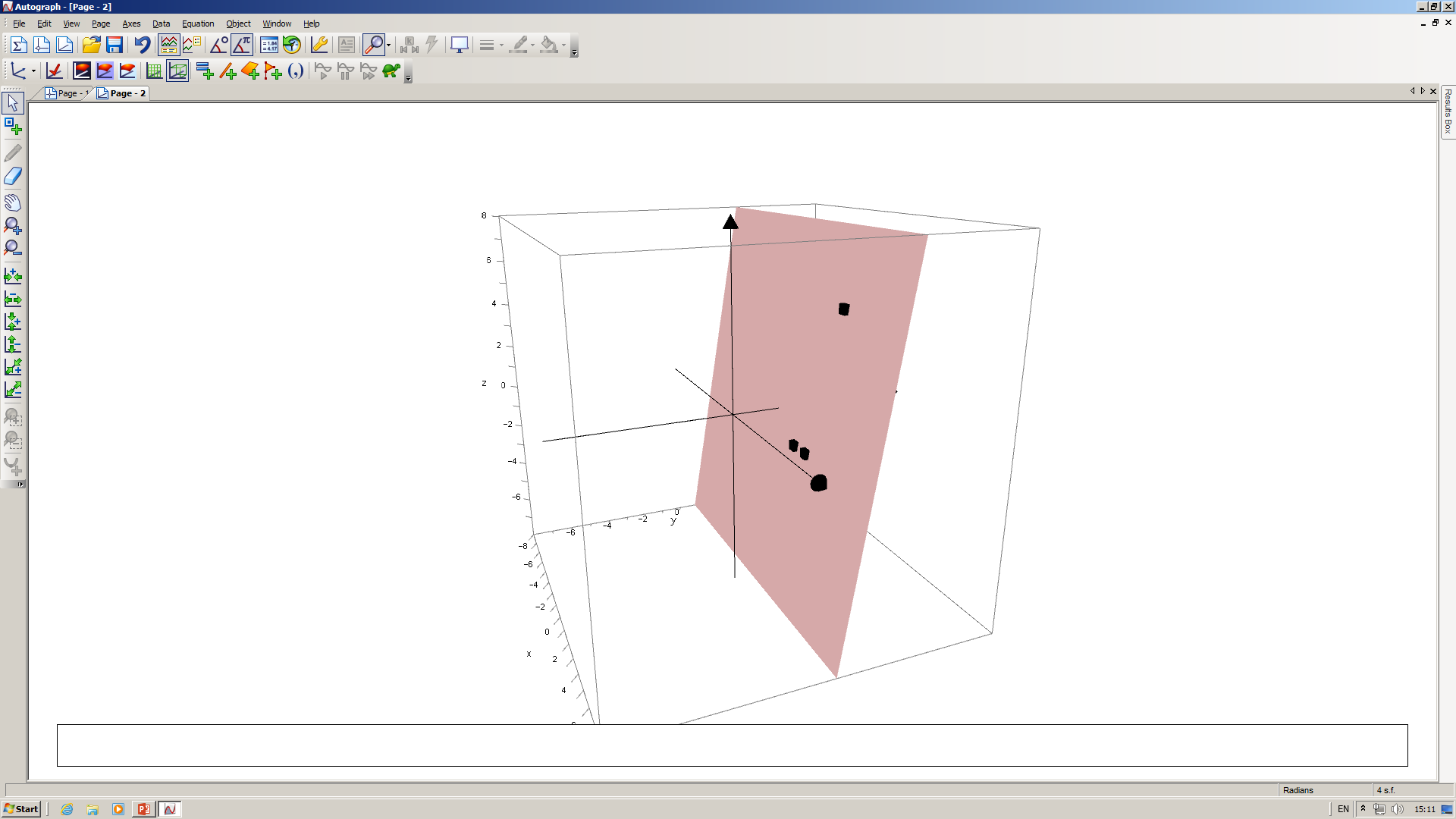 9B
Vectors
Divide by 3
9B
Vectors
Calculate
9B
Vectors
You need to be able to use the vector and Cartesian forms of the equation of a plane

A way to find the equation of a plane in Cartesian form is to use the normal vector to the plane

It is best to start by learning about this in 2D…
9B
Vectors
The normal vector is the vector which is perpendicular to a line at a given point

 For a straight line, this vector will be the same anywhere
1
2
2
1
9B
Vectors
5
2
5
2
9B
Vectors
You need to be able to use the vector and Cartesian forms of the equation of a plane
9B
Vectors
9B
Vectors
Sub in the coordinate
Calculate
9B
Vectors
You need to be able to use the vector and Cartesian forms of the equation of a plane

It is possible to use the same idea in 3D to find the equation of a plane in Cartesian form

The normal vector is the vector which is perpendicular to the surface of the plane

We use a similar process as in 2D to find the Cartesian equation of the plane…
9B
Vectors
You need to be able to use the vector and Cartesian forms of the equation of a plane

You will see how to derive the result above in section 9D!
9B
Vectors
Sub in values from the coordinate
We can now write the equation of the plane…
9B
Vectors
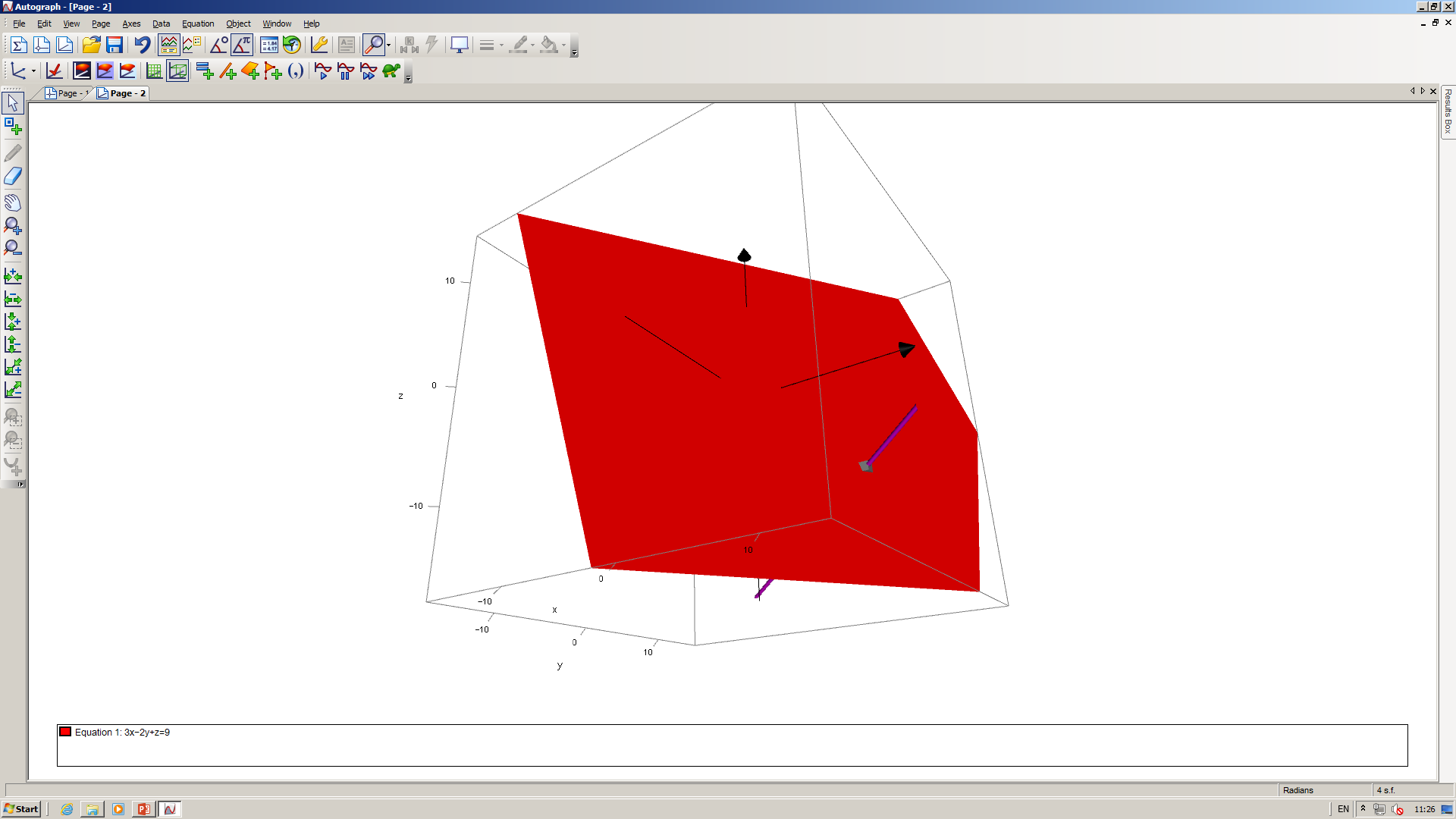 CLICK
9B
Teachings for 
Exercise 9C
Vectors
a
You need to know the definition of the scalar product of two vectors in 2 or 3 dimensions, and how it can be used to calculate the angle between 2 vectors

On the diagram to the right, the angle between a and b is θ. The two vectors must be directed away from point X


On the second diagram, vector b is directed towards X. Hence, the angle between the two vectors is 160°.


This comes from re-drawing the diagram with vector b pointing away from point X.
30°
X
b
a
20°
X
b
a
160°
20°
X
b
b
9C
Vectors
You need to know the definition of the scalar product of two vectors in 2 or 3 dimensions, and how it can be used to calculate the angle between 2 vectors

The scalar product of two vectors a and b is written as a.b (‘a dot b’) and is defined by:



The scalar product can be thought of as ‘the effect of one of the two vectors on the other’
Vector multiplication
a
b
a.b = |a||b|
By multiplication
a
b
θ
|a|cosθ
In this case, the vector a can be split into a horizontal and vertical component
 Here we only consider the horizontal component as this is in the direction of vector b
This is the formula for the scalar ‘dot’ product of 2 vectors
a.b = |a|cosθ|b|
By GCSE trigonometry
a.b = |a||b|cosθ
9C
Vectors
Explanation source
You need to know the definition of the scalar product of two vectors in 2 or 3 dimensions, and how it can be used to calculate the angle between 2 vectors
Example 1
Example 2
a
b
a
b
θ
|a|cosθ
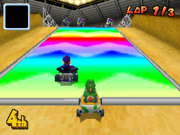 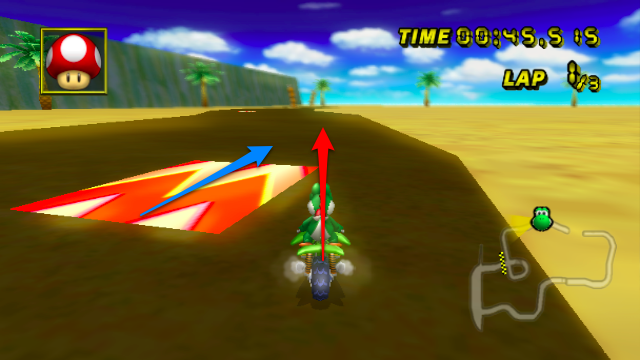 If they are not parallel, some of the maximum product is lost (due to Cosine)
Two vectors in the same direction will have the biggest overall product
9C
Vectors
You need to know the definition of the scalar product of two vectors in 2 or 3 dimensions, and how it can be used to calculate the angle between 2 vectors

The scalar product of two vectors a and b is written as a.b (‘a dot b’) and is defined by:


This formula can be rewritten in order to find the angle between 2 vectors:
a
b
If two vectors are perpendicular, then the angle between them is 90°. 
As cos90° = 0, this will cause the dot product to be 0 as well

Hence, if vectors are perpendicular, the dot product is 0
If the dot product is 0, the vectors are perpendicular
This leads to a potential problem though – if we need to find the angle, we need to know the dot product

So we must have a way to find the dot product, without using the angle itself…
9C
Vectors
O
 We can use the cosine rule to link the angle to the vectors/sides…
For this we need the magnitude of each side…
9C
Vectors
c
a
A
O
b
Square brackets
Expand brackets
Simplify terms
Divide by -2
9C
Vectors
c
a
A
O
b
Divide by the square roots
Now we can substitute this into our original formula for the dot product…
9C
Vectors
O
Sub in the magnitudes, and cos of the angle…
This can be simplified!
This formula allows us to calculate the dot product without needing the angle itself

So in reverse, it can be used to help find the angle between two vectors!
9C
Vectors
Sub in values from the vectors
Calculate
Calculate the magnitudes of the vectors and substitute in
Inverse cos
9C
Vectors
If the vectors are perpendicular, then the angle between them is 90˚
Cos90 = 0
Use the formula for the dot product
Sub in values
Simplify
Solve
9C
Vectors
Work out
Work out
Solving these simultaneously gives:
So a possible vector would be:
Multiply by 4 (or any scalar value) for an alternative
9C
Vectors
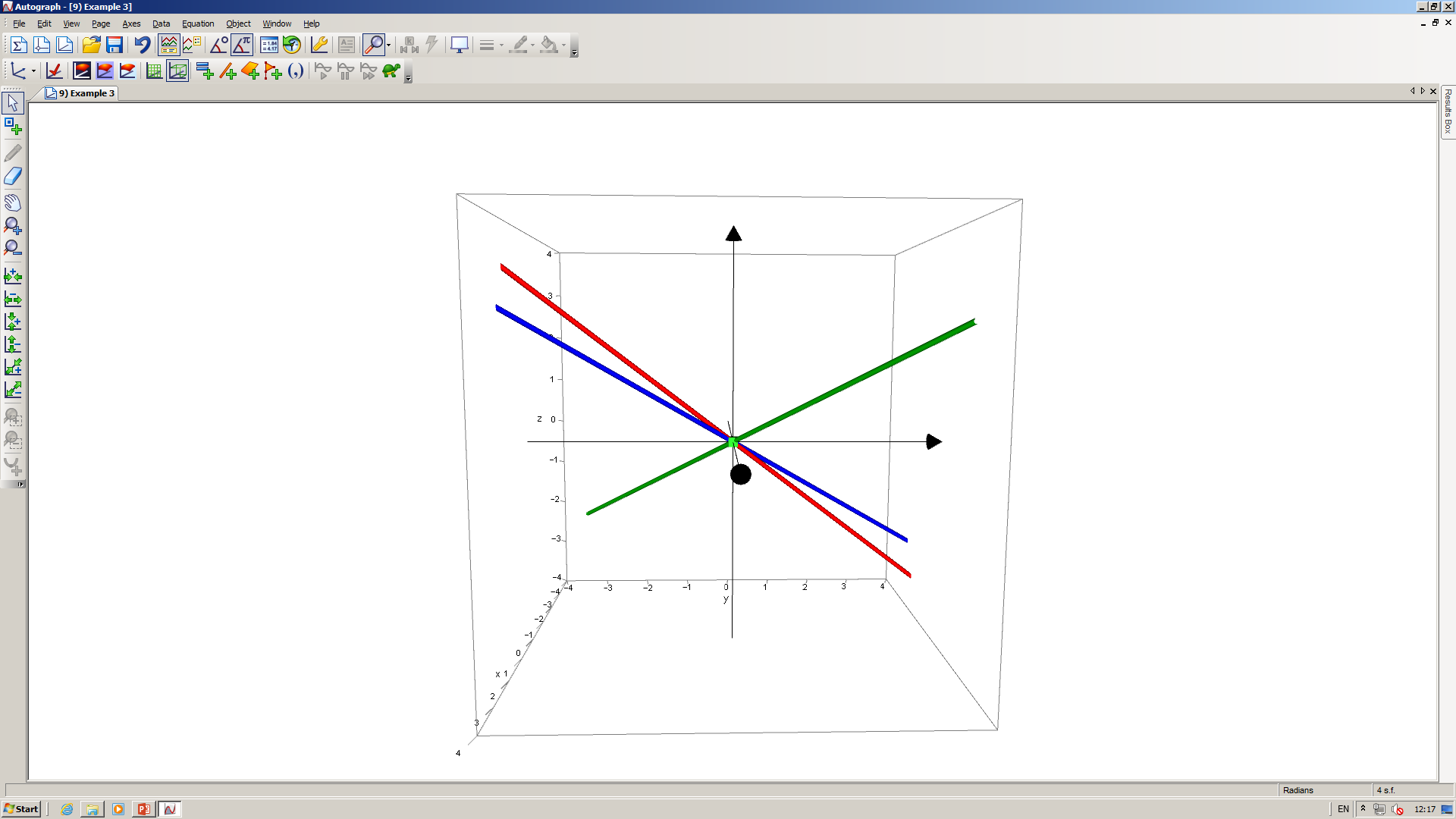 CLICK
9C
Vectors
You can find the vectors from A to B and A to C by considering the coordinates as position vectors…
Now we can find the dot product…
Rewrite
Calculate
9C
Vectors
B
A
C
Sub in values
Calculate
9C
Vectors
B
A
C
Sub in exact values
Calculate
9C
Teachings for 
Exercise 9D
Vectors
You need to be able to calculate the angle between two straight lines, or a straight line and a plane

You have already seen the formula below:


A slight modification will cause it to always give the acute angle between two lines, rather than an obtuse one…
0.9
y = Cosθ
-0.9
Imagine the value we had for the right side was -0.9

We would then get 154.2˚ as the angle

If we used the overall modulus to give 0.9 instead…

We would get 25.8˚

These add to 180, so are the obtuse and acute pair between the lines given!
9D
Vectors
Remember that to calculate this, we only need the direction vectors…
We need the dot product
We also need the magnitude of each
9D
Vectors
Remember that to calculate this, we only need the direction vectors…
Sub in values
Calculate
9D
Vectors
You need to be able to calculate the angle between two straight lines, or a straight line and a plane

In section 9B, you learnt the following rule linking the normal to a plane and the equation of the plane:






We can now prove this result is true using the scalar product…
9C
Vectors
You need to be able to calculate the angle between two straight lines, or a straight line and a plane

In section 9B, you learnt the following rule linking the normal to a plane and the equation of the plane:






We can now prove this result is true using the scalar product…
Sub in the vectors
Calculate the dot product
This can be re-written as two separate dot products…
Rearrange
9C
Vectors
You need to be able to calculate the angle between two straight lines, or a straight line and a plane

In section 9B, you learnt the following rule linking the normal to a plane and the equation of the plane:






We can now prove this result is true using the scalar product…
Calculate the dot product of the left side
9C
Vectors
You need to be able to calculate the angle between two straight lines, or a straight line and a plane

In section 9B, you learnt the following rule linking the normal to a plane and the equation of the plane:






We can now prove this result is true using the scalar product…
Sometimes the equation for a plane is written in ‘scalar product form’
9C
Vectors
Calculate the dot product on the right side
Simplify
This is the scalar product form!
9C
Vectors
Calculate the dot product
This is the Cartesian form!
9C
Vectors
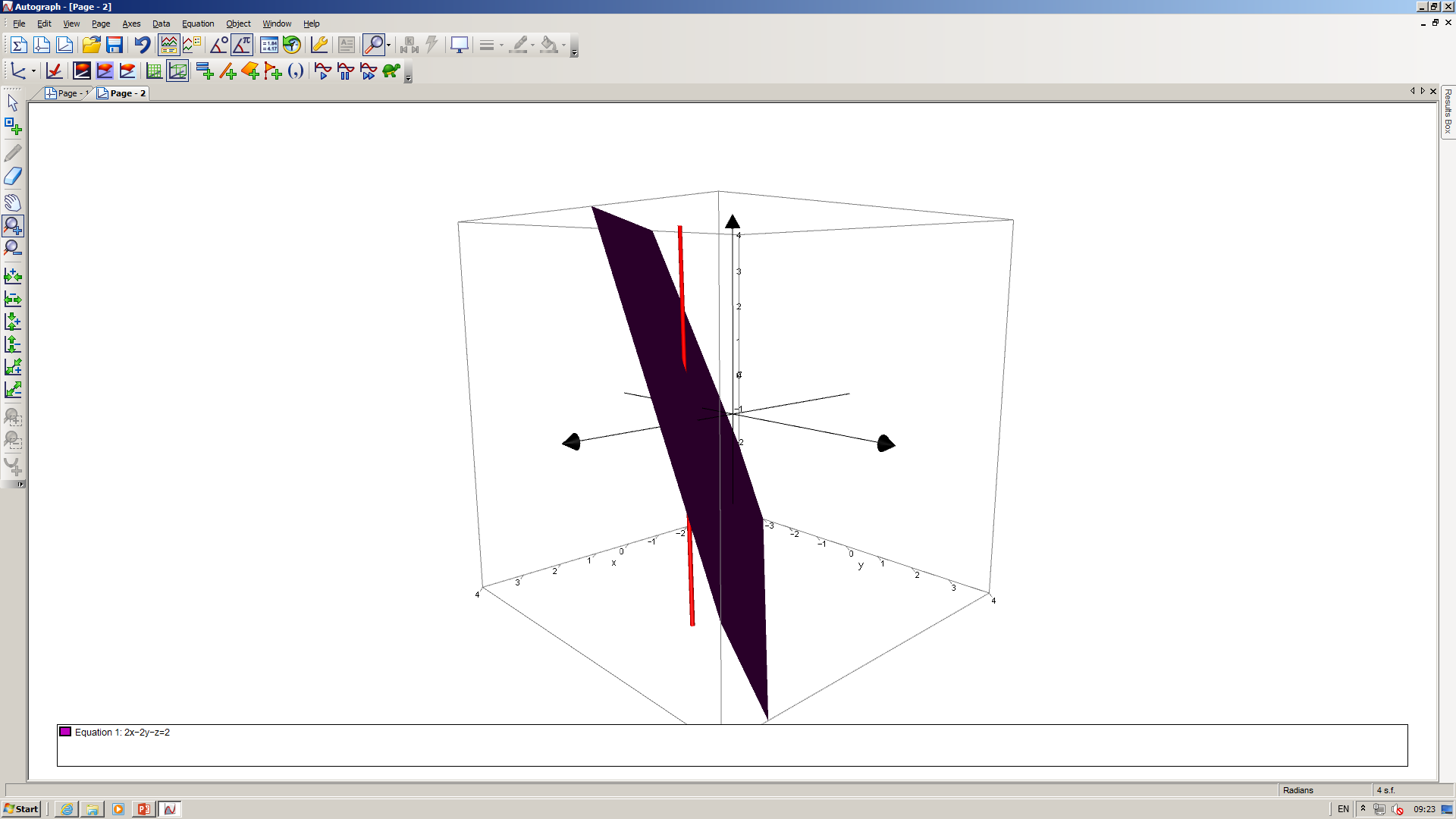 CLICK
9C
Vectors
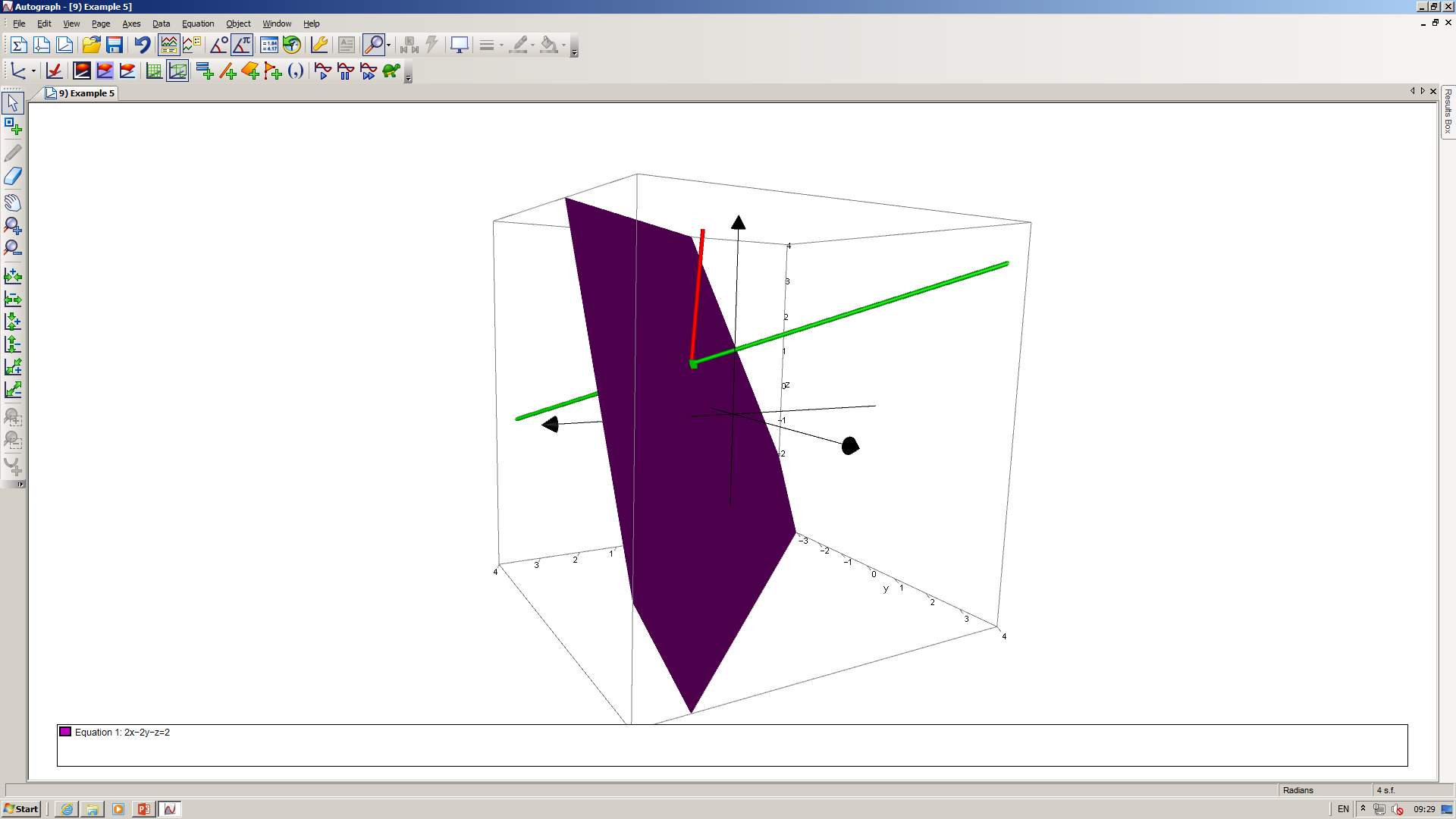 CLICK
9C
Vectors
9C
Vectors
Sub in values
Simplify
Calculate
9C
Vectors
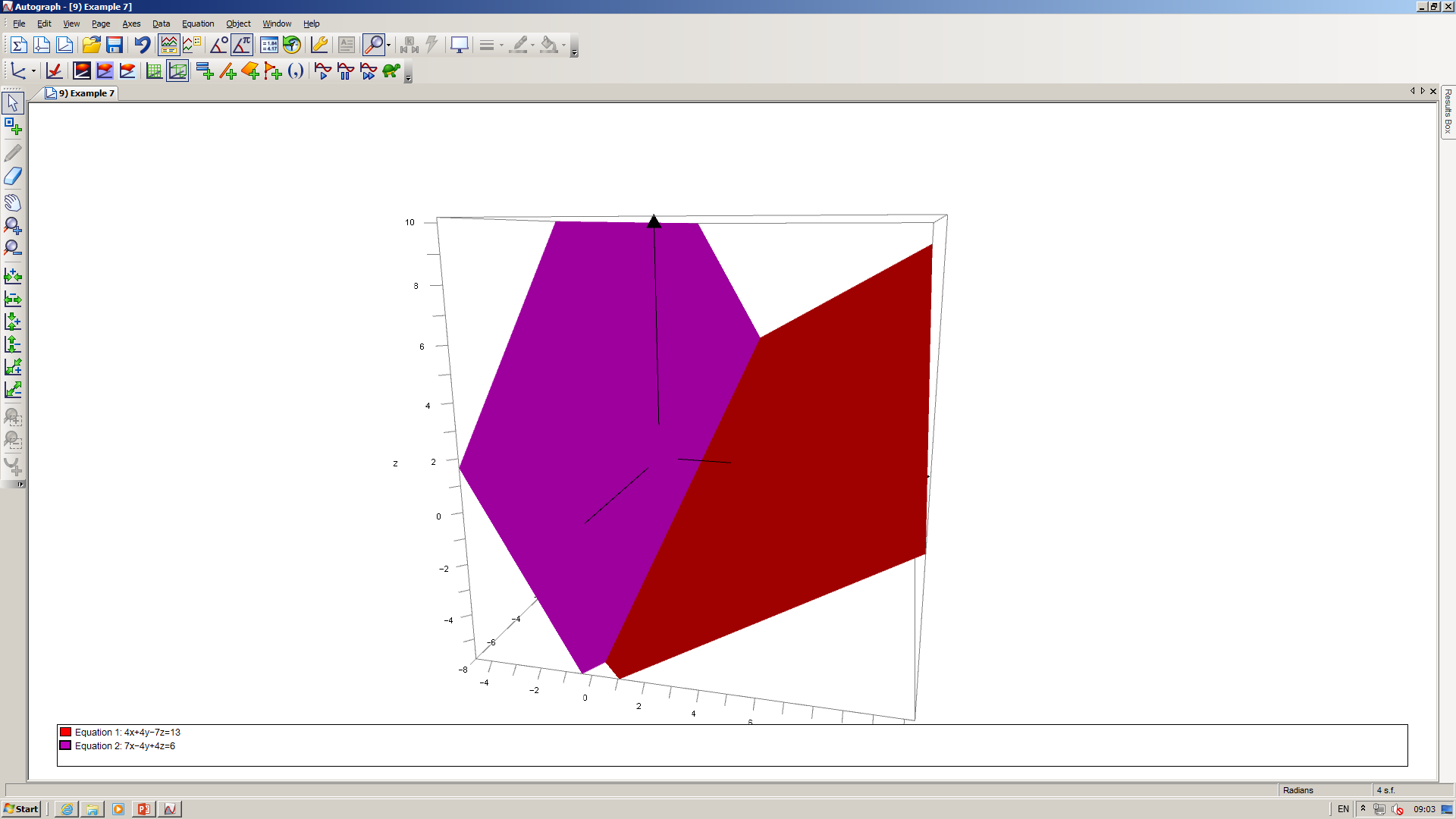 CLICK
9C
Vectors
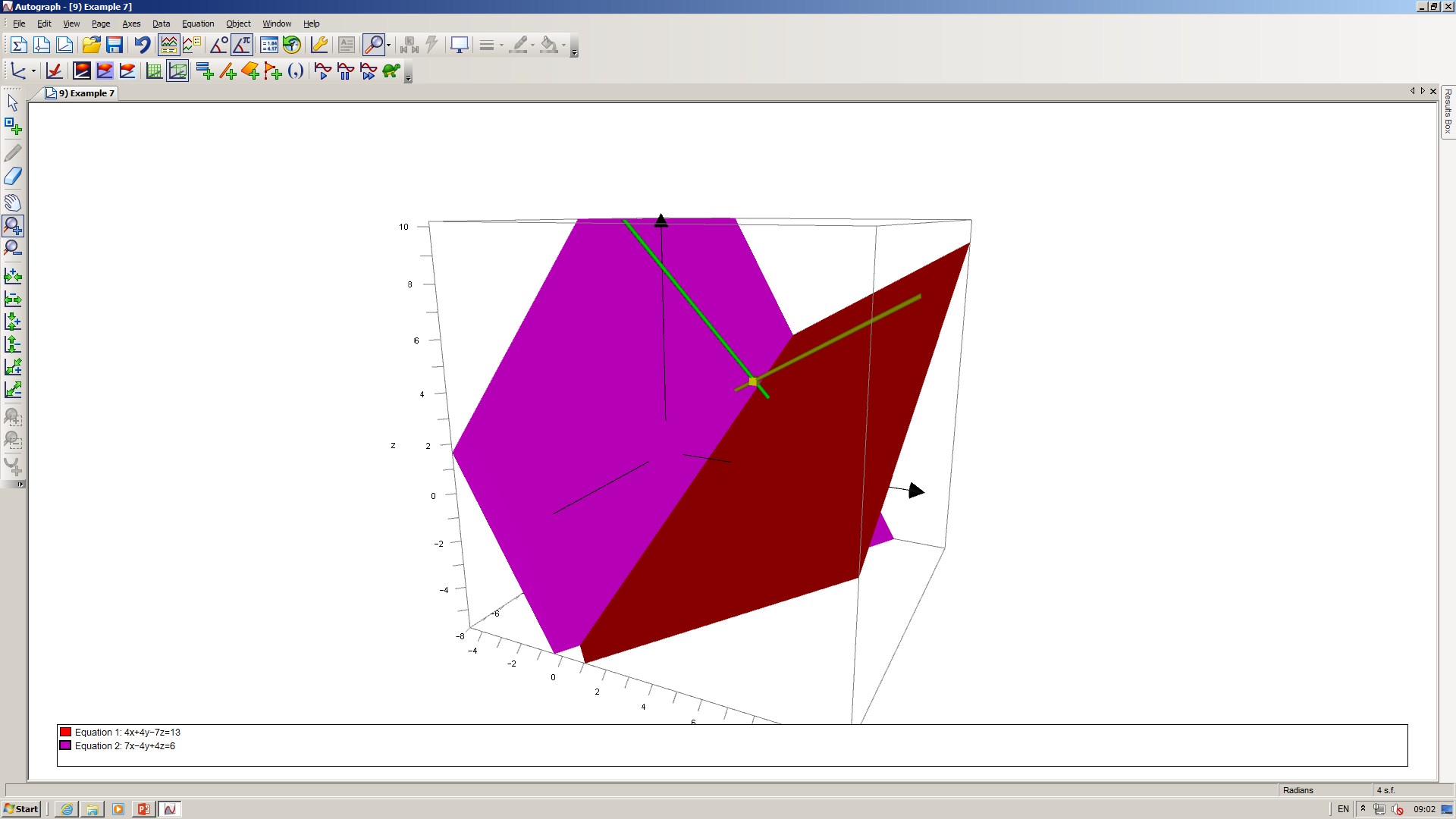 CLICK
9C
Vectors
Plane 1
Plane 2
If we want to find the acute angle between two planes, their normals will produce an obtuse angle

The acute angle between the planes will therefore be given by 180 - this angle

However, this is actually the same as the acute angle between the normals

So we can just use the cosine formula from before, using the normals to the planes!
9C
Vectors
Sub in values
Calculate
9C
Teachings for 
Exercise 9E
Vectors
You need to be able to determine whether two lines meet or not, and if they do, find their point of intersection

When operating in 2D, two straight lines with different gradients will always intersect somewhere

It is possible that two lines in 3D will not interest at all, but pass by each other (imagine two roads where one passes over the other)
9E
Vectors
Let’s rearrange the first 2…
Solving these gives…
Sub these into the third equation
Since this is true, the lines must intersect…
9E
Vectors
Calculate
9E
Vectors
For the line
For the plane
We can therefore substitute the expression from the line, into the expression for the plane…
9E
Vectors
Write the dot product
Simplify
Calculate
Substitute this into the equation for the line…
9E
Vectors
We need to compare the direction vectors to show that they are not parallel.
We also need to show that the lines do not intersect
Writing the lines as vector equations can help with this…
Compare the direction vectors…
and
As these are not scalar multiples of one another, the two lines are not parallel
Lines which are ‘skew’ are not parallel, and do not intersect…
9E
Vectors
We need to compare the direction vectors to show that they are not parallel.
We also need to show that the lines do not intersect
Writing the lines as vector equations can help with this…
Not parallel
Sub values into the 3rd equation
Lines which are ‘skew’ are not parallel, and do not intersect…
Calculate
So the lines do not intersect, and hence, they are skew.
9E
Teachings for 
Exercise 9F
Vectors
You need to be able to find the perpendicular distance between:
Two lines
A point and a line
A point and a plane

The perpendicular distance will be the shortest distance between the lines/planes/points indicated…
9F
Vectors
You need to be able to find the perpendicular distance between:
Two lines
A point and a line
A point and a plane

The perpendicular distance will be the shortest distance between the lines/planes/points indicated…
9F
Vectors
You need to be able to find the perpendicular distance between:
Two lines
A point and a line
A point and a plane

The perpendicular distance will be the shortest distance between the lines/planes/points indicated…
9F
Vectors
Start with A and B, the general points on the lines
Simplify / rewrite
9F
Vectors
Work out dot product
Simplify left side
Rearrange
9F
Vectors
Calculate numerator and denominator
Split the numerator
Square root
Simplify
9F
Vectors
Simplify / rewrite
9F
Vectors
Some rearranging later…
Some rearranging later…
9F
Vectors
Sub in values
Calculate
9F
Vectors
Find the magnitude of this vector
Simplify
9F
Vectors
Simplify
Write out the dot product
Calculate
9F
Vectors
Find the magnitude of this vector
Calculate
9F
Vectors
You can multiply the direction vector by -9 to simplify it (it will still be the same direction)
Write in Cartesian form
9F
Vectors
You need to be able to find the perpendicular distance between:
Two lines
A point and a line
A point and a plane
9F
Vectors
You need to be able to find the perpendicular distance between:
Two lines
A point and a line
A point and a plane
Adj
Hyp
Multiply the right hand side by the magnitude of the normal vector, and divide it by the magnitude of the normal vector…
9F
Vectors
You need to be able to find the perpendicular distance between:
Two lines
A point and a line
A point and a plane
Adj
Hyp
Replace the vectors on the top, and the calculation for the magnitude on the bottom
Work out the dot product
Rewrite the numerator
9F
Vectors
You need to be able to find the perpendicular distance between:
Two lines
A point and a line
A point and a plane
Adj
Hyp
Since the numerator could be negative, we usually include a modulus sign. This ensures that our answer is positive, which it should be as it is a distance
9F
Vectors
You need to be able to find the perpendicular distance between:
Two lines
A point and a line
A point and a plane
9F
Vectors
You will hopefully remember this formula from a few lessons ago…
You need to be able to find the perpendicular distance between:
Two lines
A point and a line
A point and a plane
Write the dot product for the left side
Normal vector to the plane
Compare this with the form above
A general point
9F
Vectors
You will hopefully remember this formula from a few lessons ago…
You need to be able to find the perpendicular distance between:
Two lines
A point and a line
A point and a plane
We can see that this side represents the distance from the origin to the plane…
But what does this represent??
9F
Vectors
You need to be able to find the perpendicular distance between:
Two lines
A point and a line
A point and a plane
The second triangle is a unit vector (meaning it has a magnitude of 1), but in the same direction as the original vector…
9F
Vectors
You will hopefully remember this formula from a few lessons ago…
You need to be able to find the perpendicular distance between:
Two lines
A point and a line
A point and a plane
So this represents the unit vector parallel to the normal to the plane
9F
Vectors
You will hopefully remember this formula from a few lessons ago…
You need to be able to find the perpendicular distance between:
Two lines
A point and a line
A point and a plane
If the normal vector is a unit vector, then it is written in this way…
The formulae you have just seen are all given in the booklet and can be used without proof…
9F
Vectors
Sub in values
Calculate
Use the modulus if necessary…
9F
Vectors
Calculate
Simplify
9F
Vectors
9F
Vectors
9F
Vectors
Find the dot product and simplify
9F
Vectors
Calculate
9F
Vectors
Write in vector form…
9F
Vectors
You need to be able to find the perpendicular distance between:
Two lines
A point and a line
A point and a plane
Sub in values from the expression for A
Calculate
9F
Vectors
You need to be able to find the perpendicular distance between:
Two lines
A point and a line
A point and a plane
Finding a reflected point
This coordinate M must also lie in the plane
Sub in values from the expression for M
Calculate
9F
Vectors
You need to be able to find the perpendicular distance between:
Two lines
A point and a line
A point and a plane
Sub in coordinates
Calculate
9F
Vectors
You need to be able to find the perpendicular distance between:
Two lines
A point and a line
A point and a plane
9F